Training Image Parsers using Label Strokes
Shengqi Zhu, Yiqing Yang, and Li Zhang
UW-Madison
Labeling Pixels
{eyebrow}
{sky}
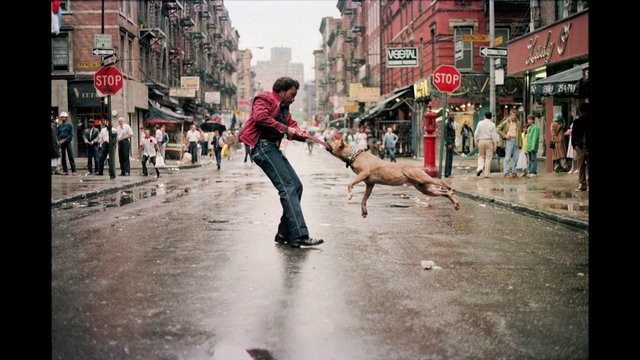 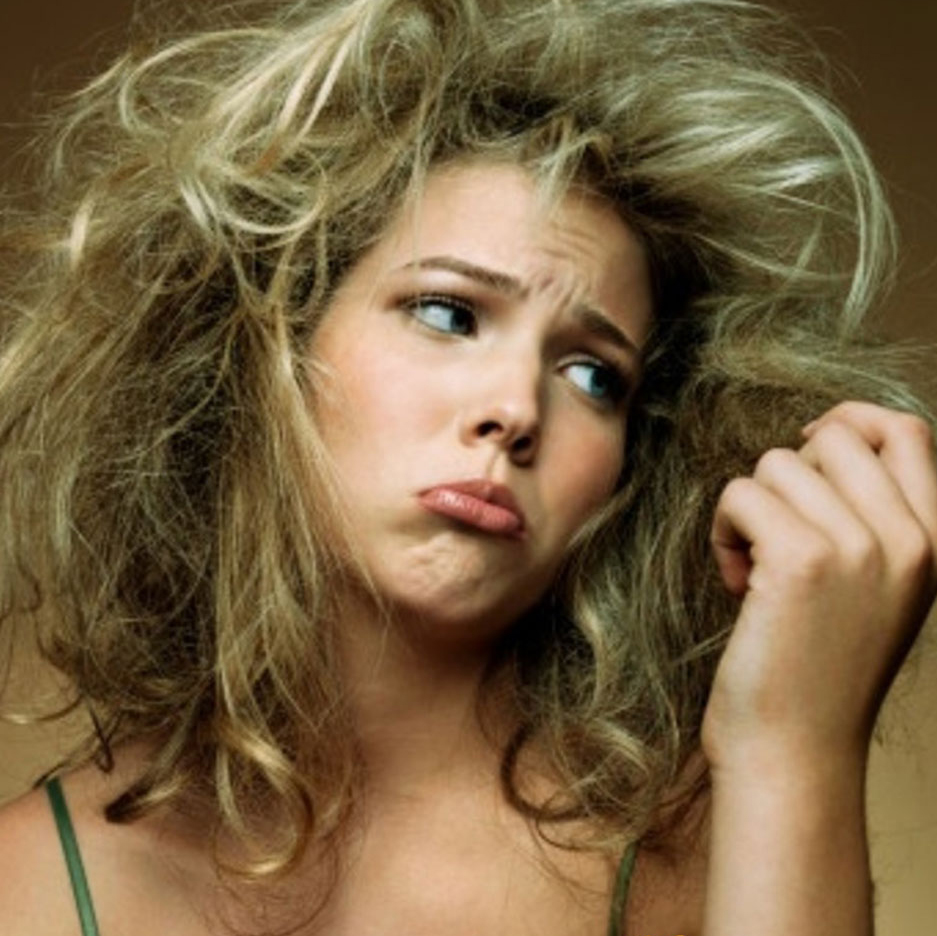 {building}
{hair}
{human}
{dog}
{lip}
Training an Image Parser
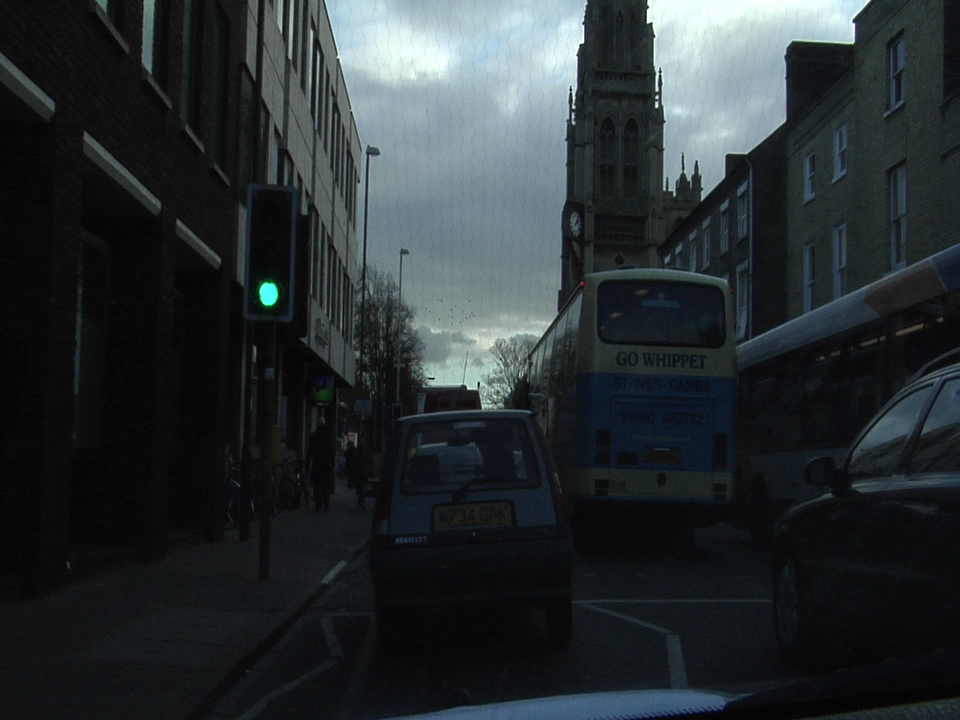 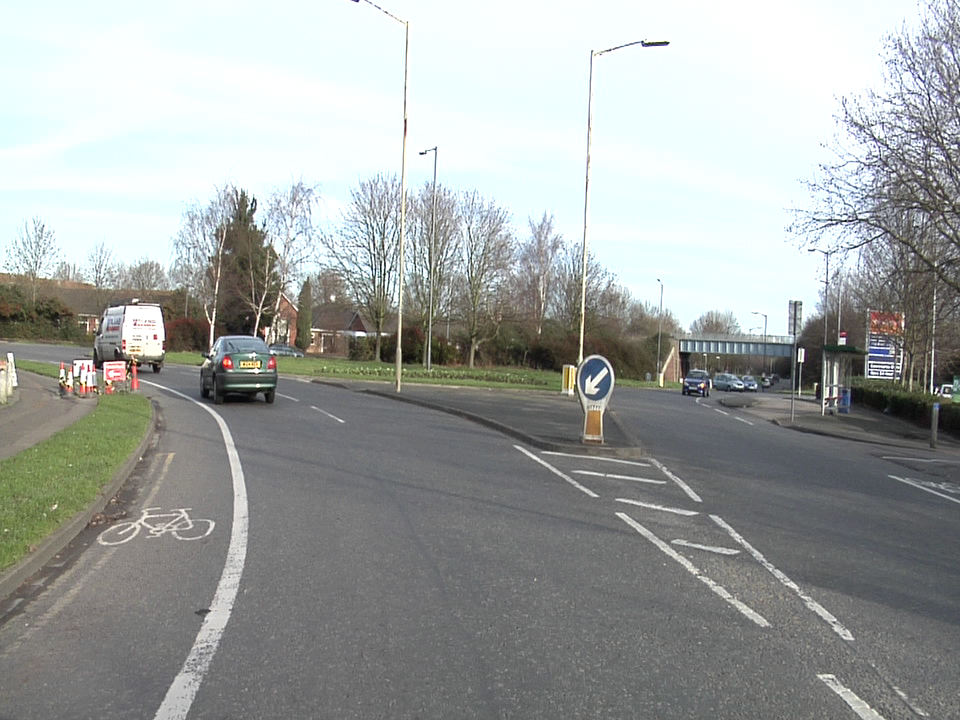 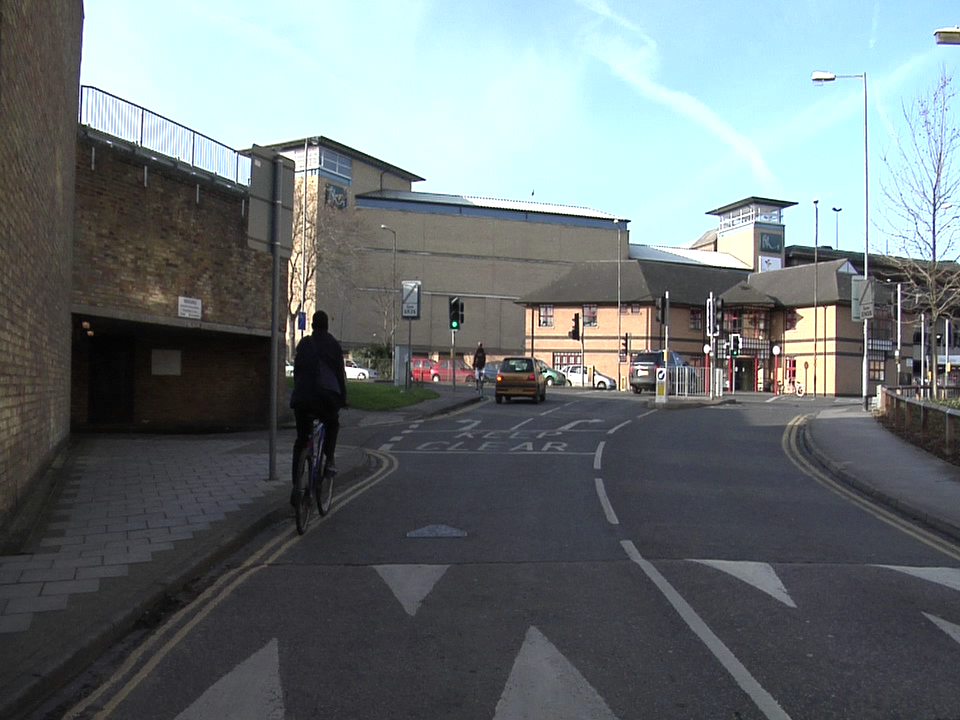 Training Images:
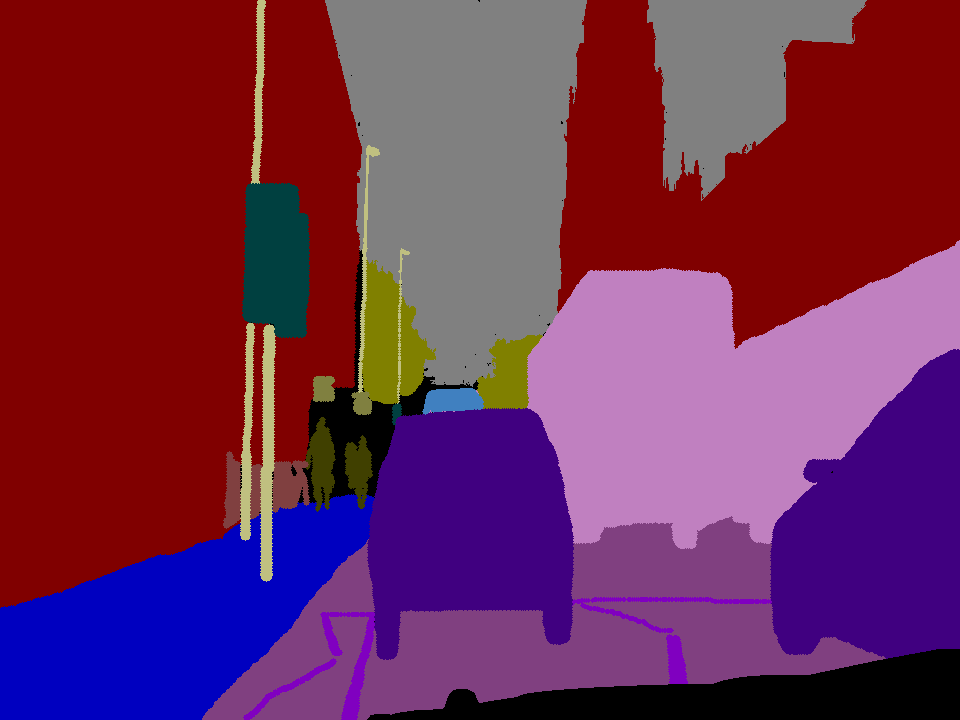 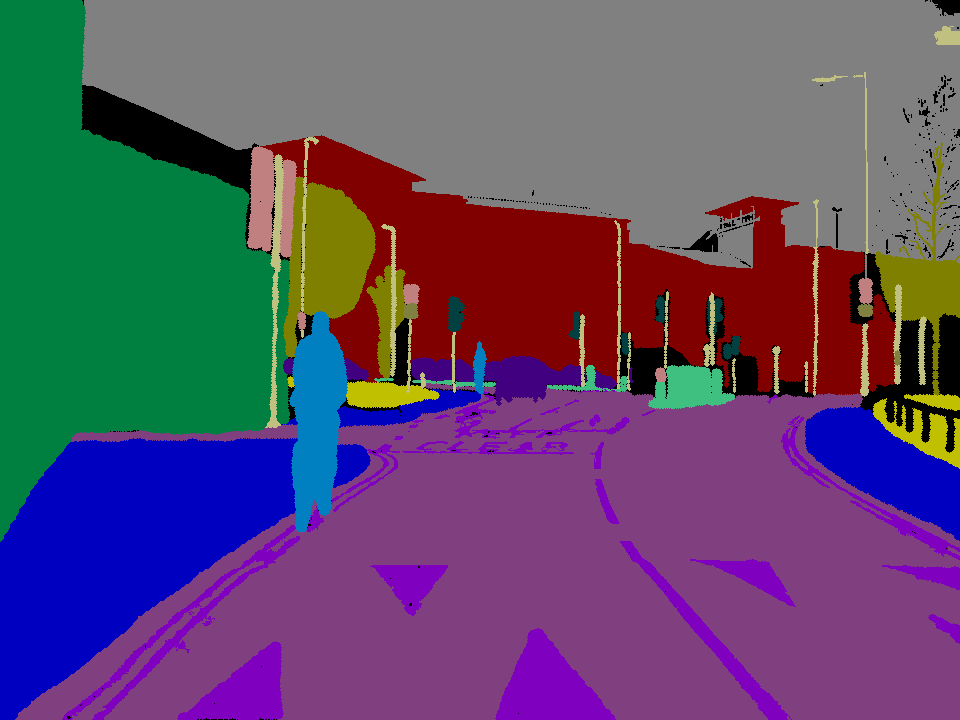 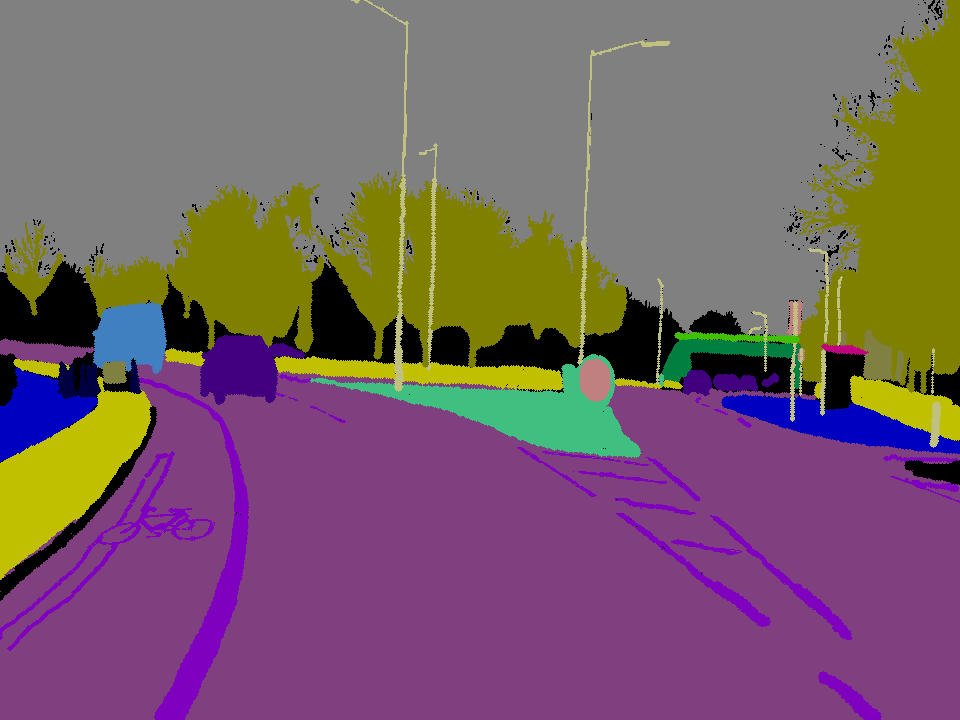 Label Maps:
Approaches:        CRF-based, Example-based, deep neural nets
Requiring fully labeled images
Training an Image Parser
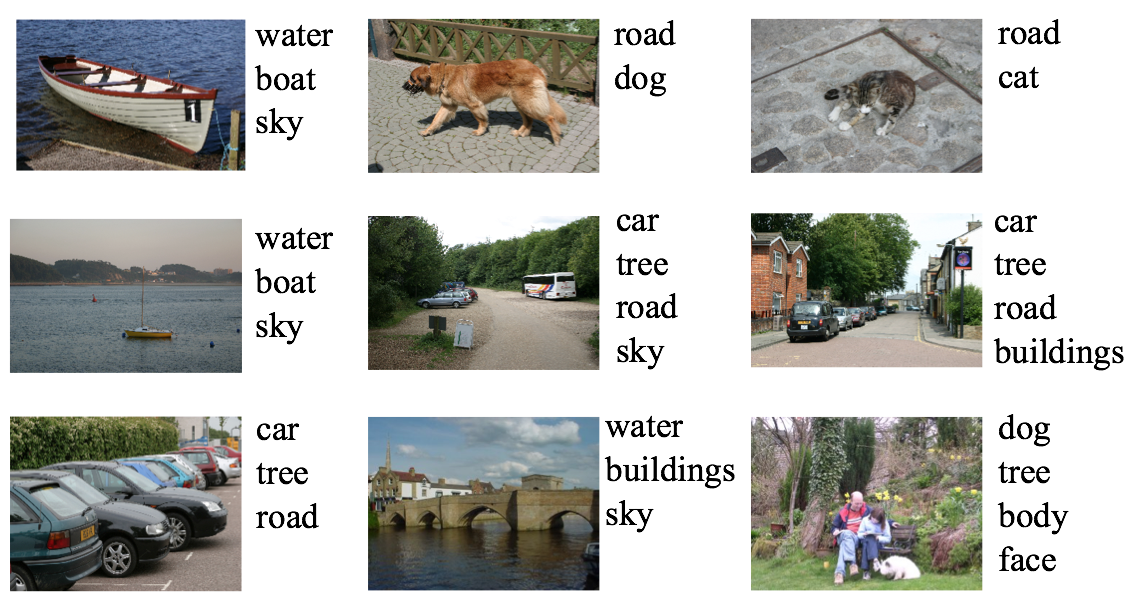 Training Images:
Approaches:        Weakly supervised
Weakly supervised semantic segmentation with a multi image model, A. Vezhnevets, V. Ferrari, and J. Buhmann, ICCV 2011
Requiring a complete set of labels per image
[Speaker Notes: 1. need to provide a *complete* set of text labels for each image.  
2. Even a complete set of text labels may not provide enough information for training. For example, all face images have the same set of text labels: eyebrows, lips, and ears etc. Knowing only text labels for each image may not be enough for training a parser.]
Inspiration from Graphics
Grabcut
Video Cutout
Training a Parser
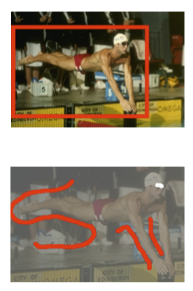 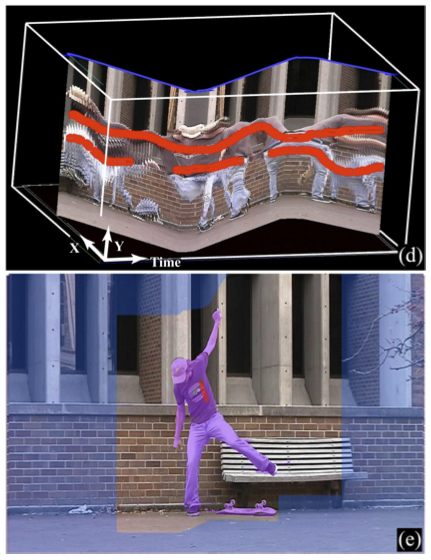 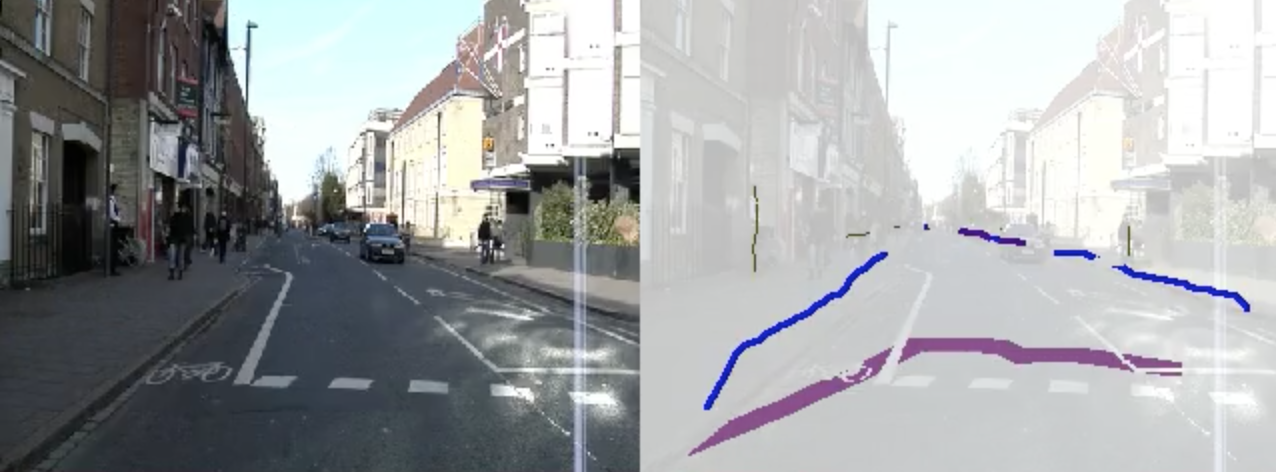 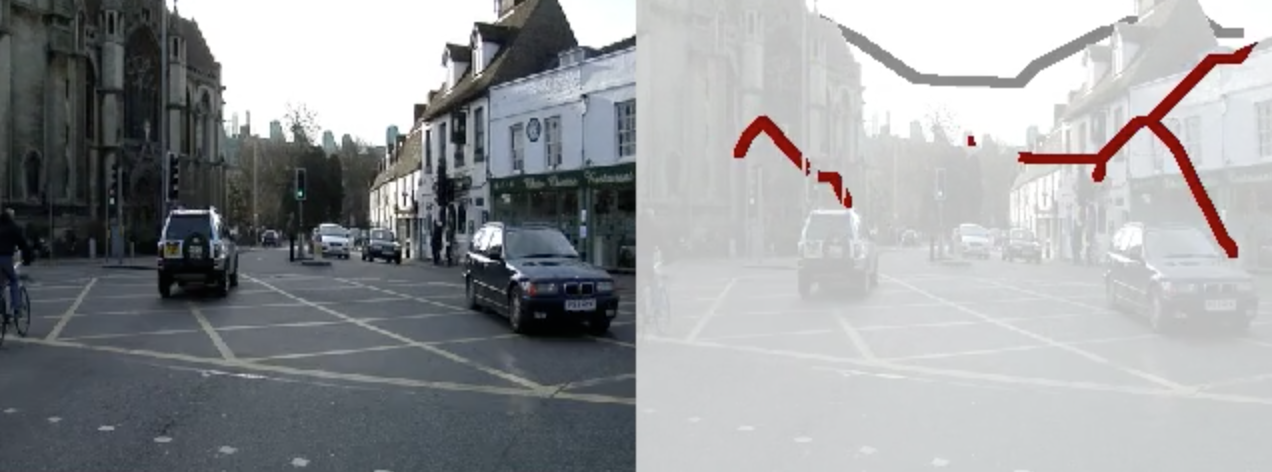 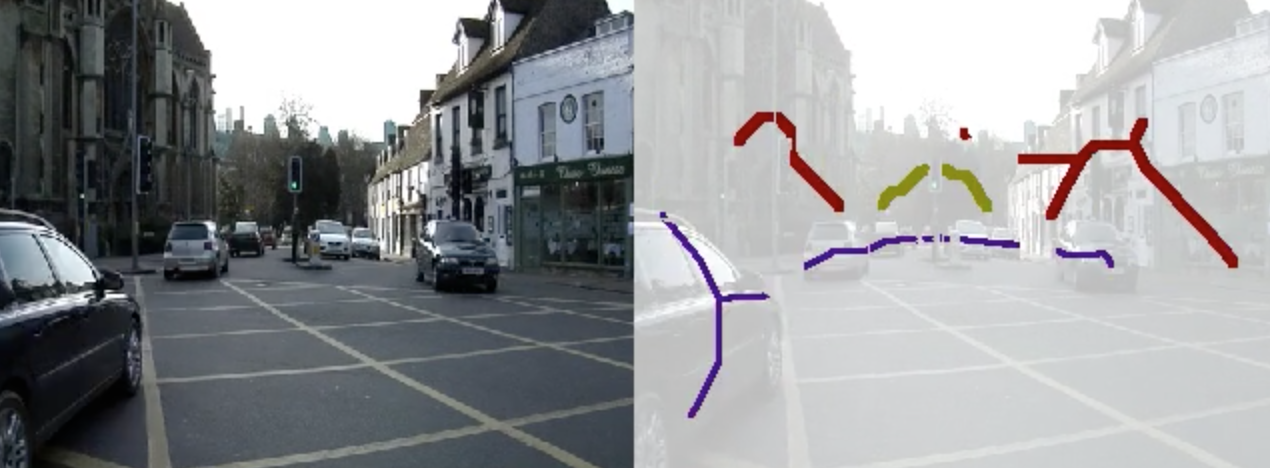 Single Image
Single Video
Single User
Single User
Segmentation by Energy Minimization
Unorganized Image Sets
Single/Multiple Annotators
Parsing by Energy Minimization
[Speaker Notes: It doesn’t have be street views, can be face images.]
Training a Parser from Label Strokes
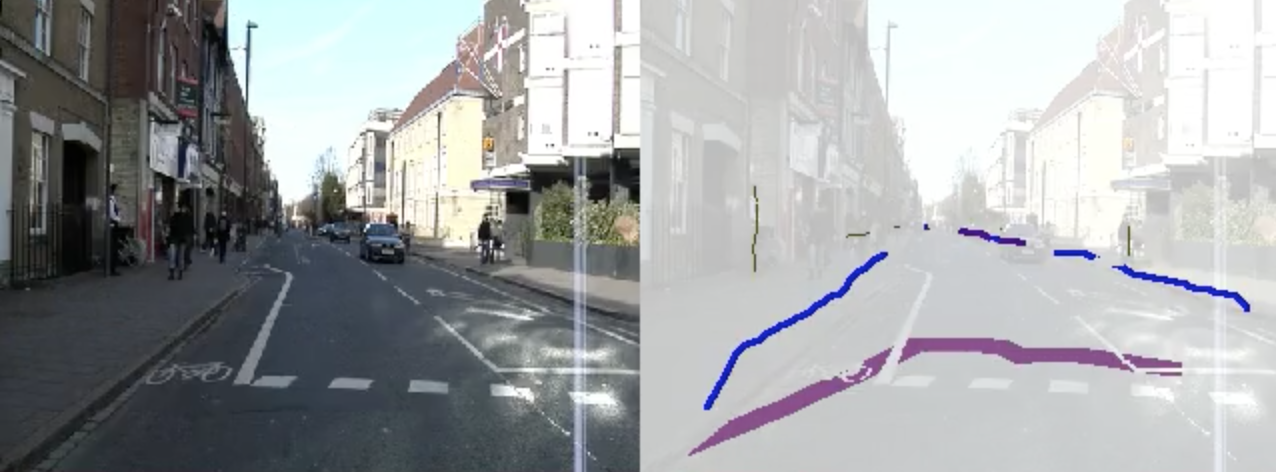 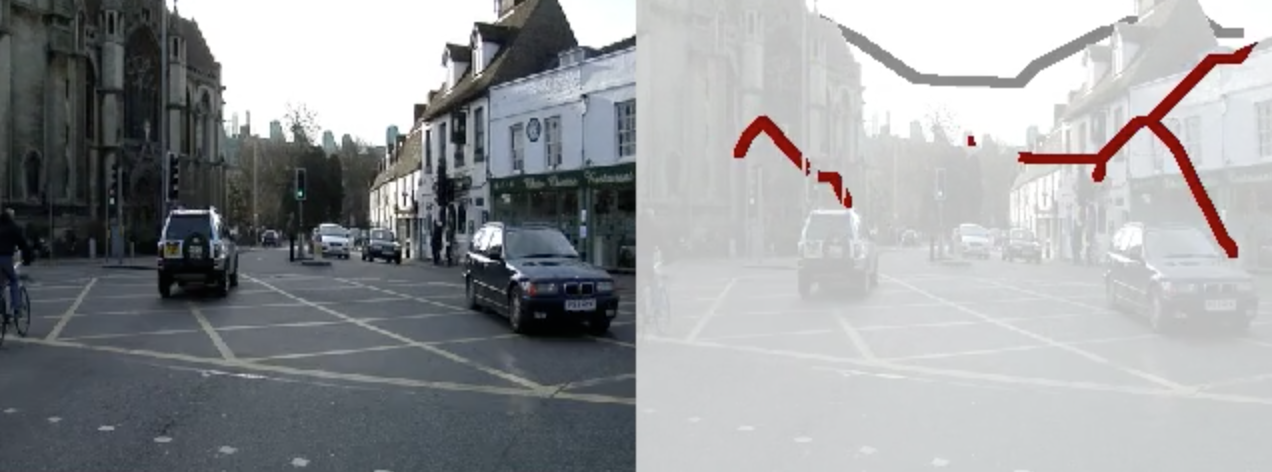 Testing Image
Training
Energy minimization based Image Parser
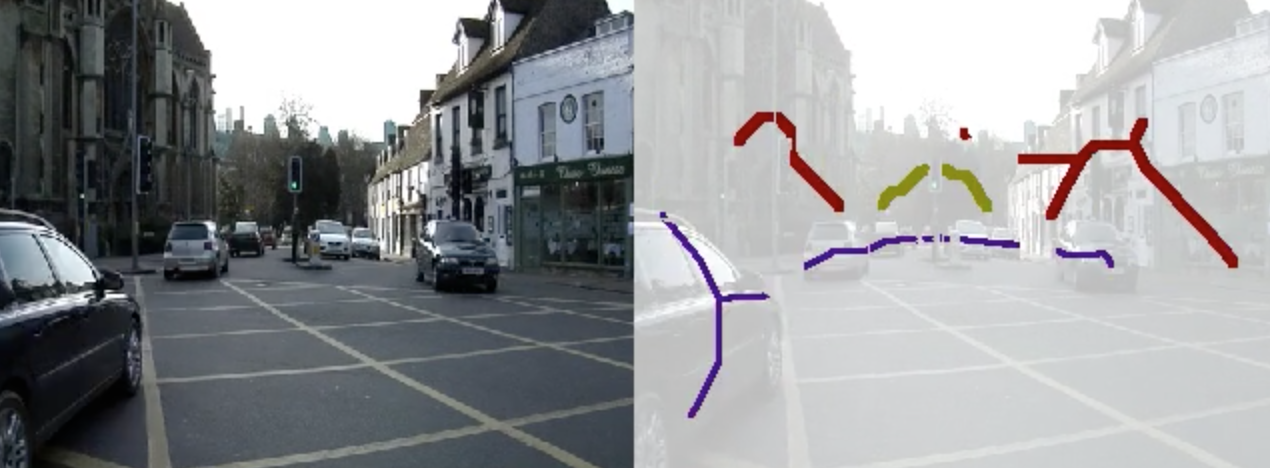 Label Map
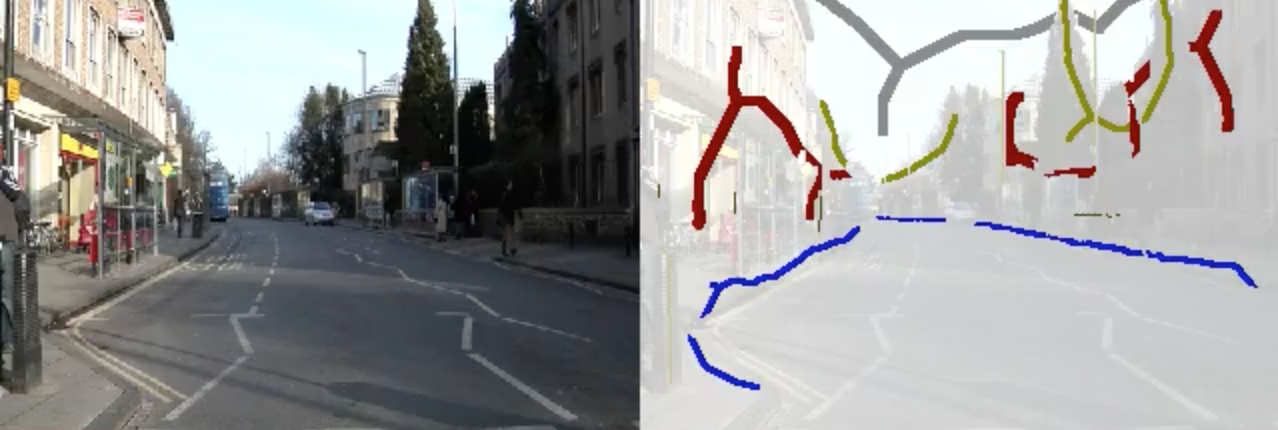 Training a Parser from Label Strokes
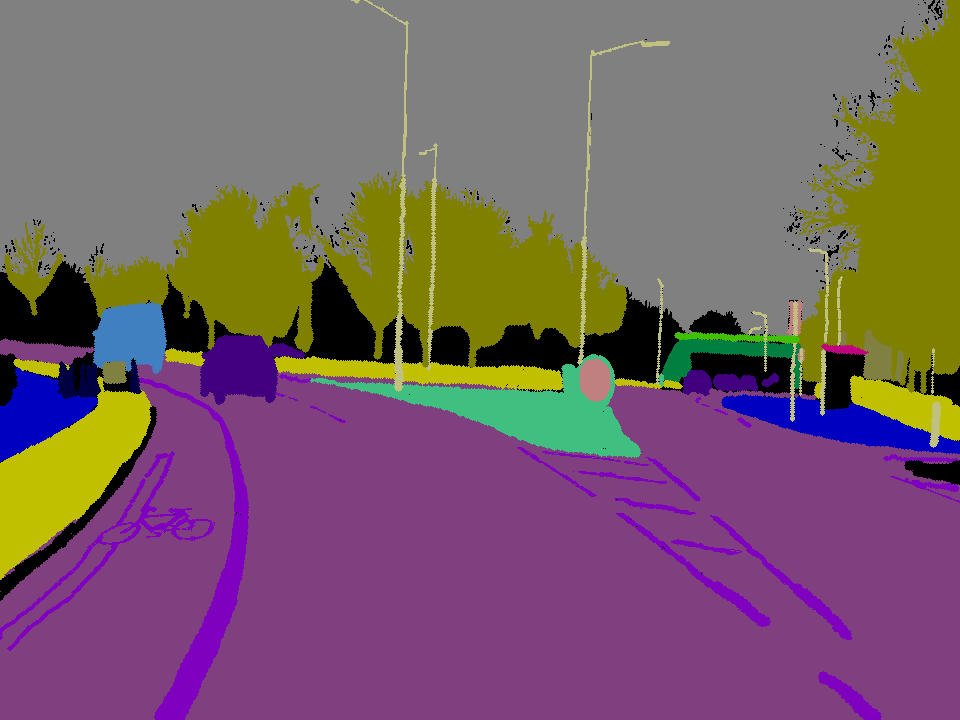 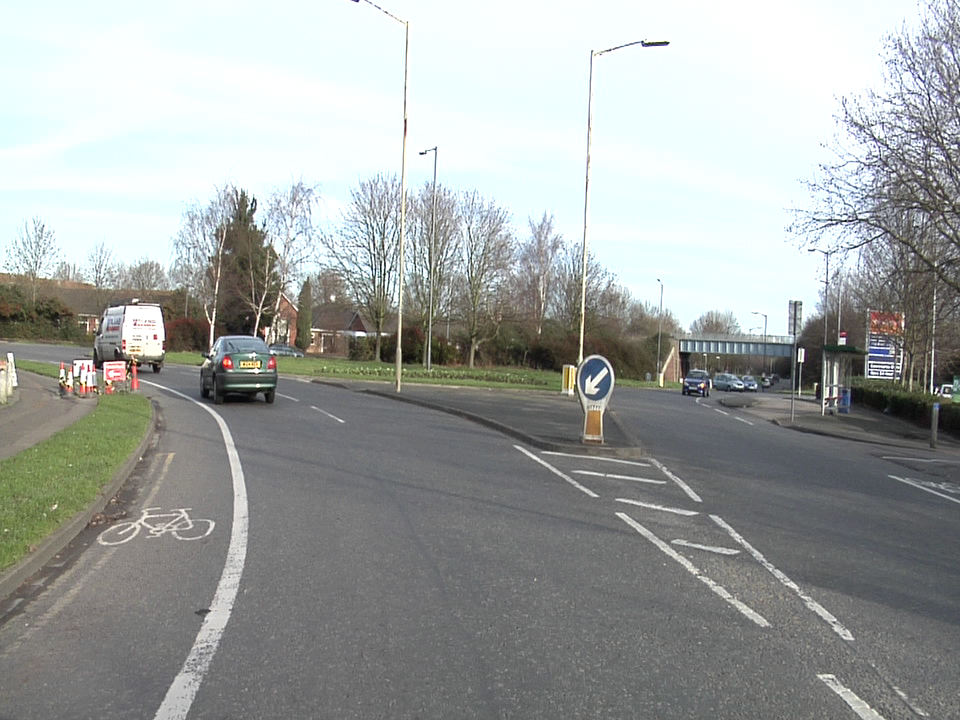 Pixel i
Class k
Probability
by minimizing
Given x,
find y
Training
How to define
How to find
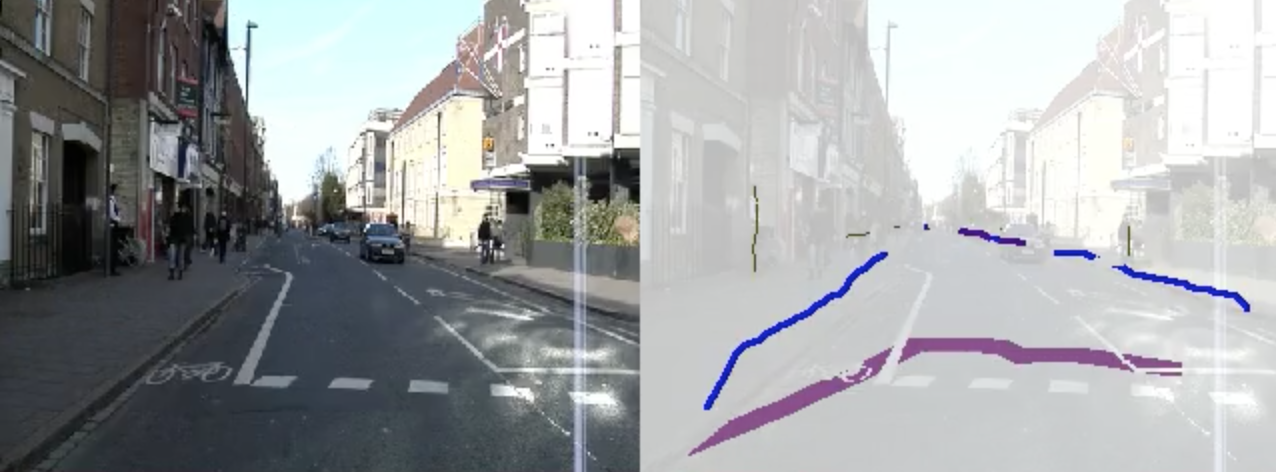 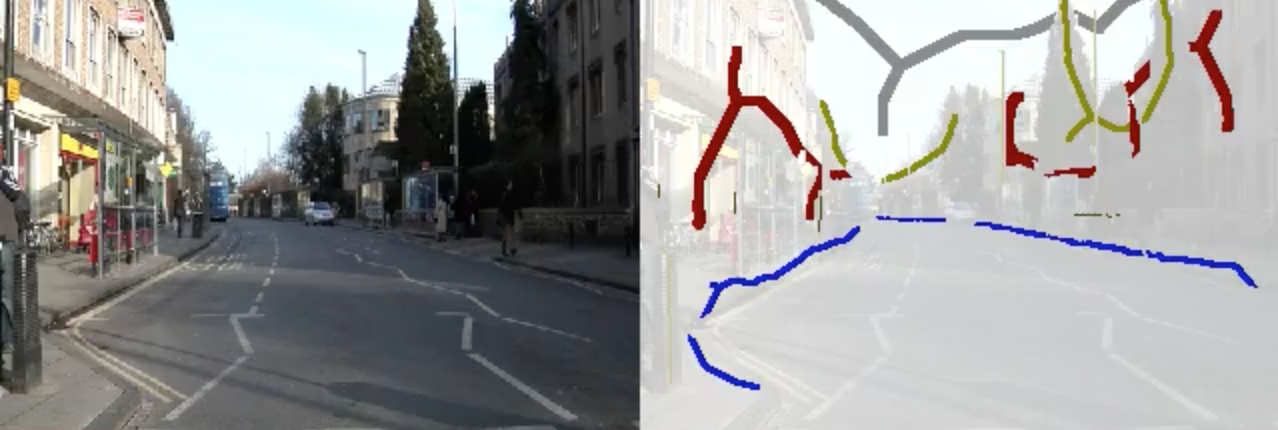 . . .
Training a Parser from Label Strokes
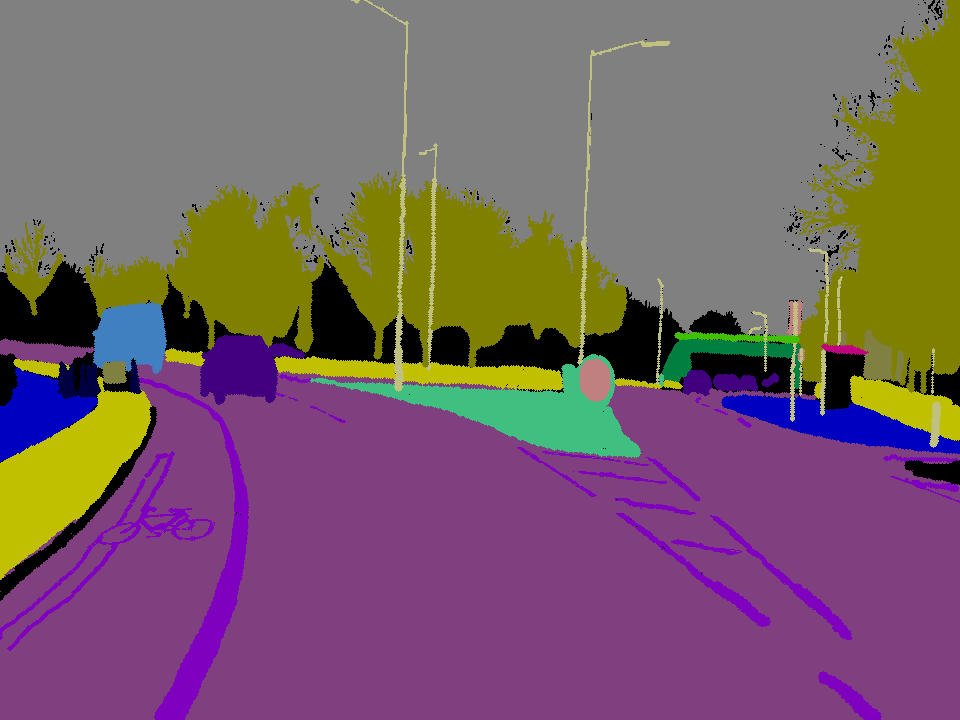 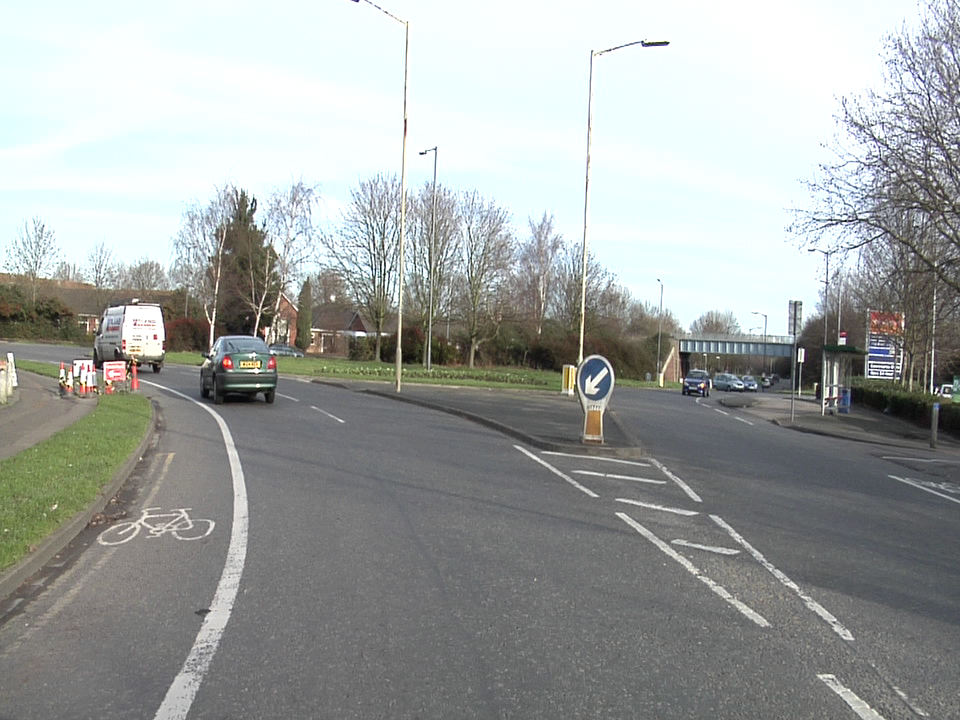 by minimizing
Given x,
find y
Training
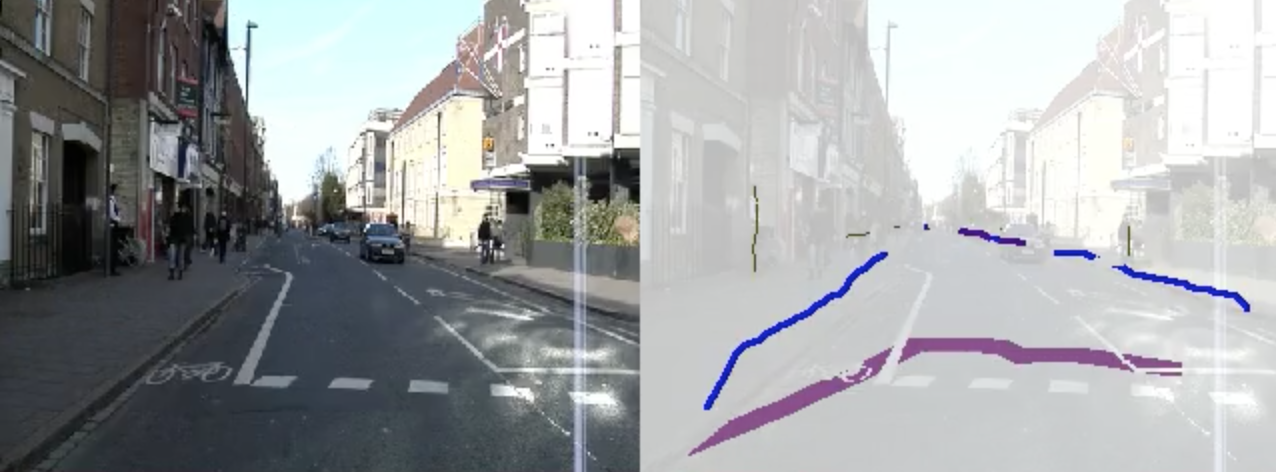 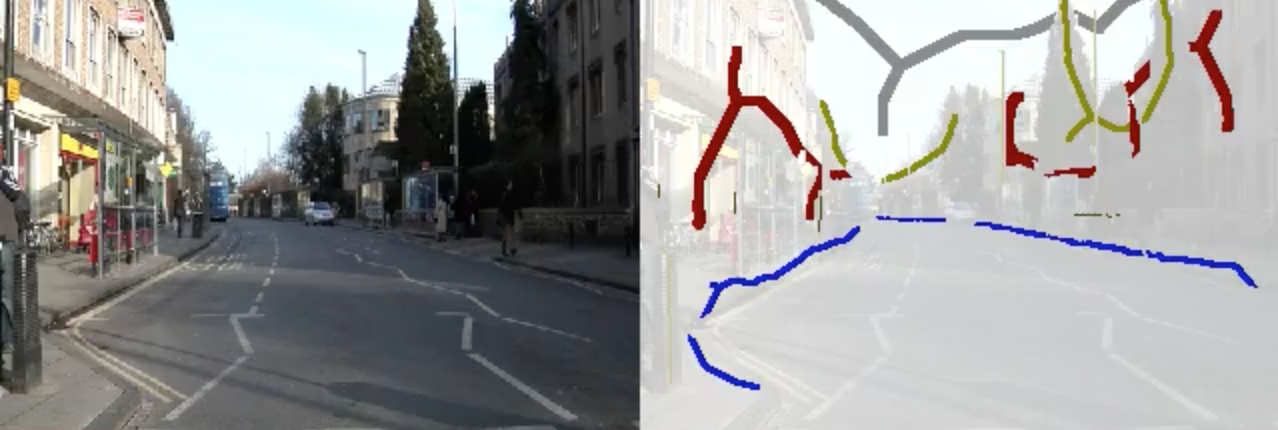 . . .
Training a Parser from Label Strokes
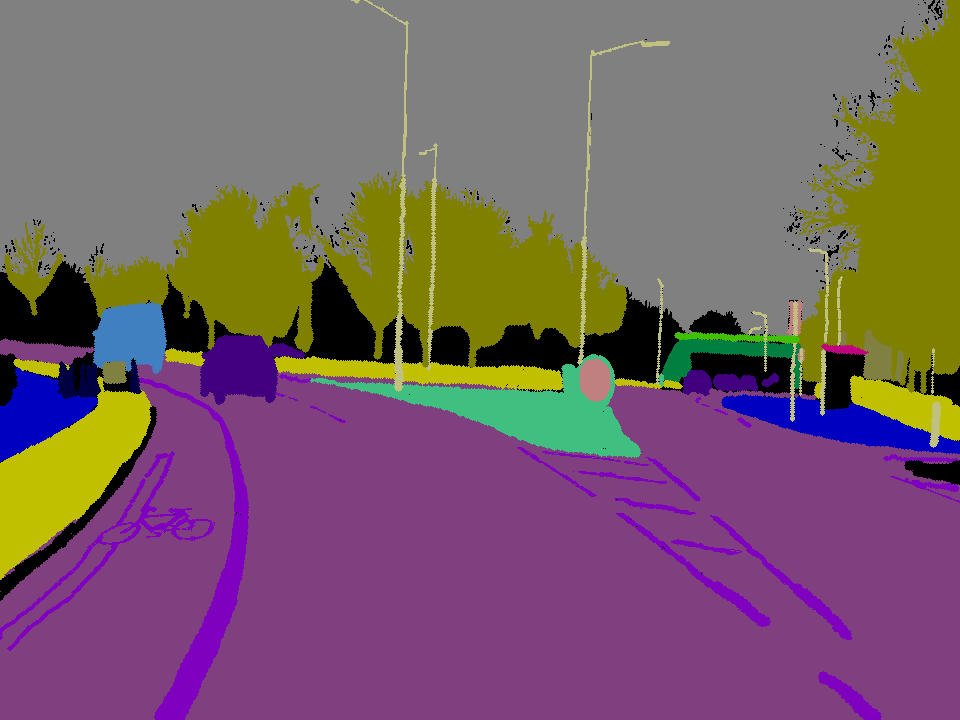 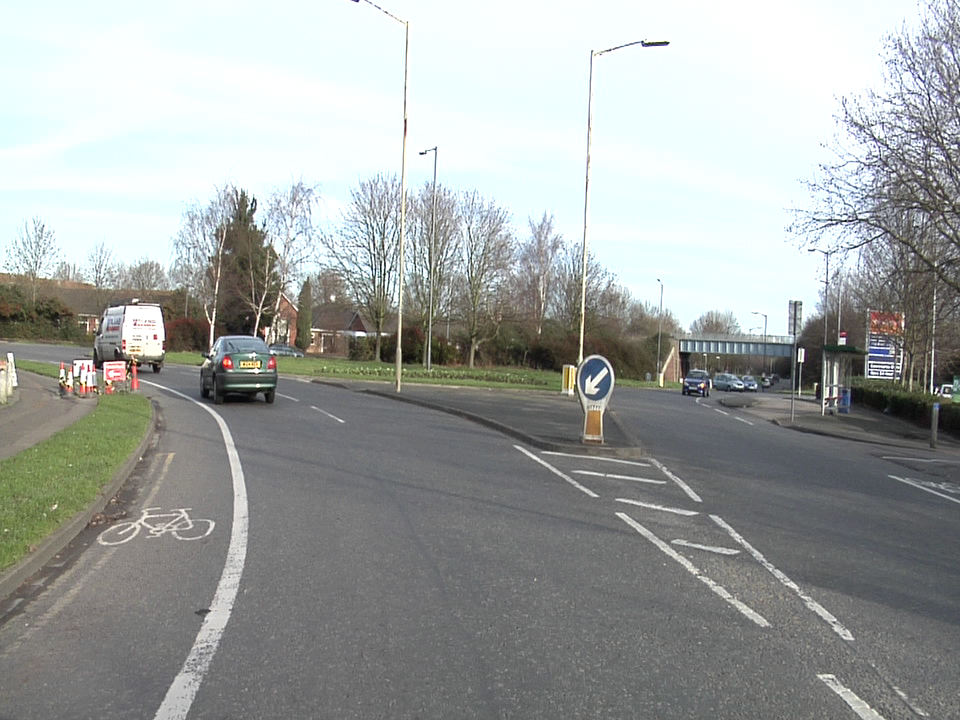 by minimizing
Given x,
find y
Training
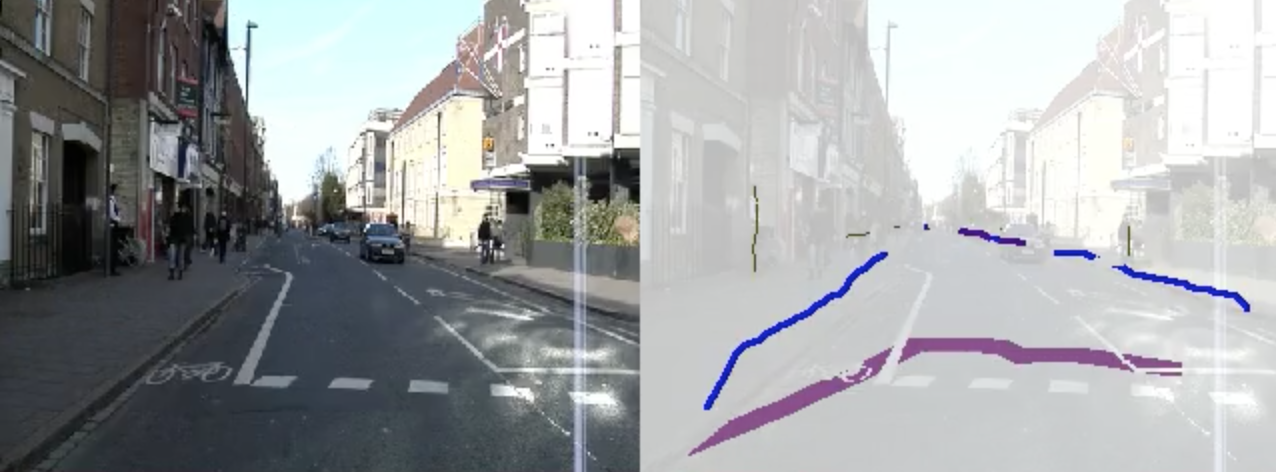 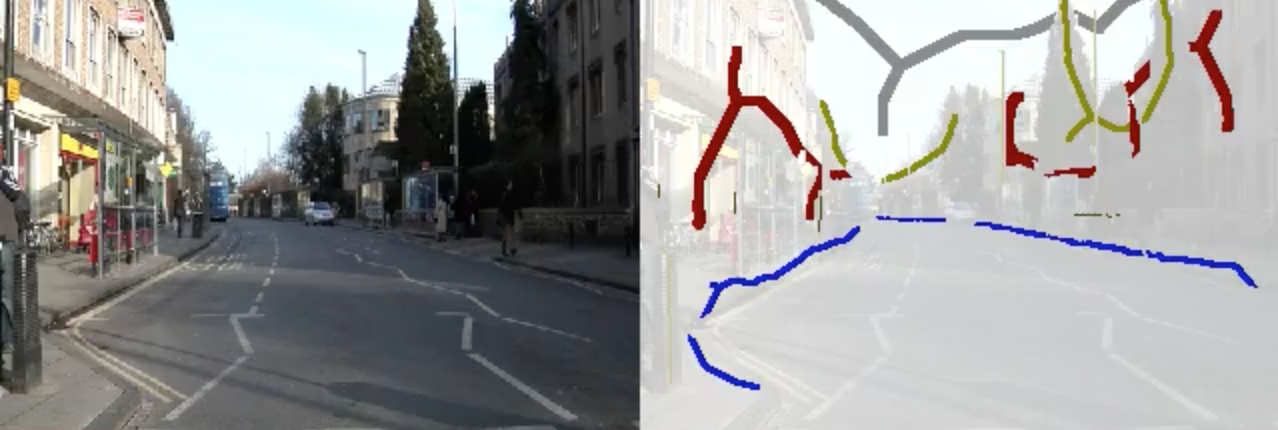 . . .
Training a Parser from Label Strokes
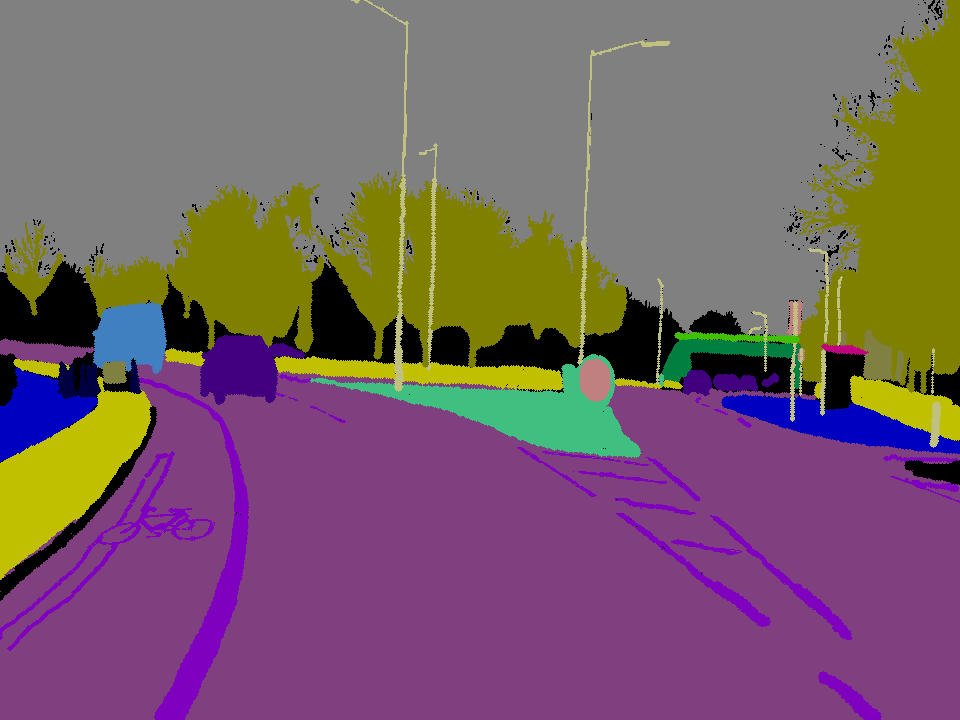 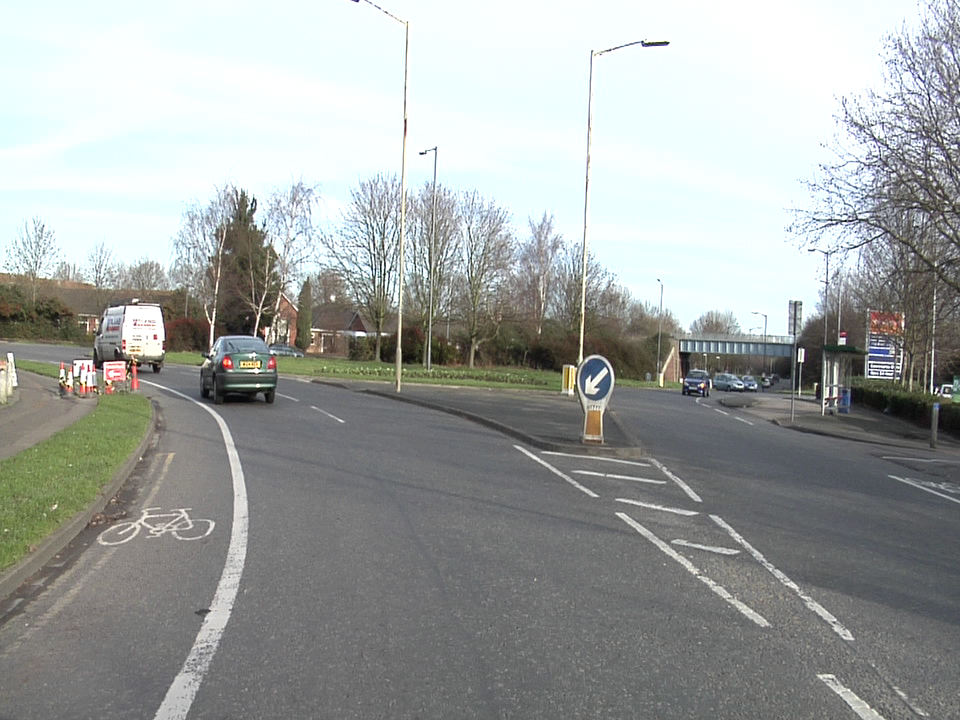 by minimizing
Given x,
find y
Training
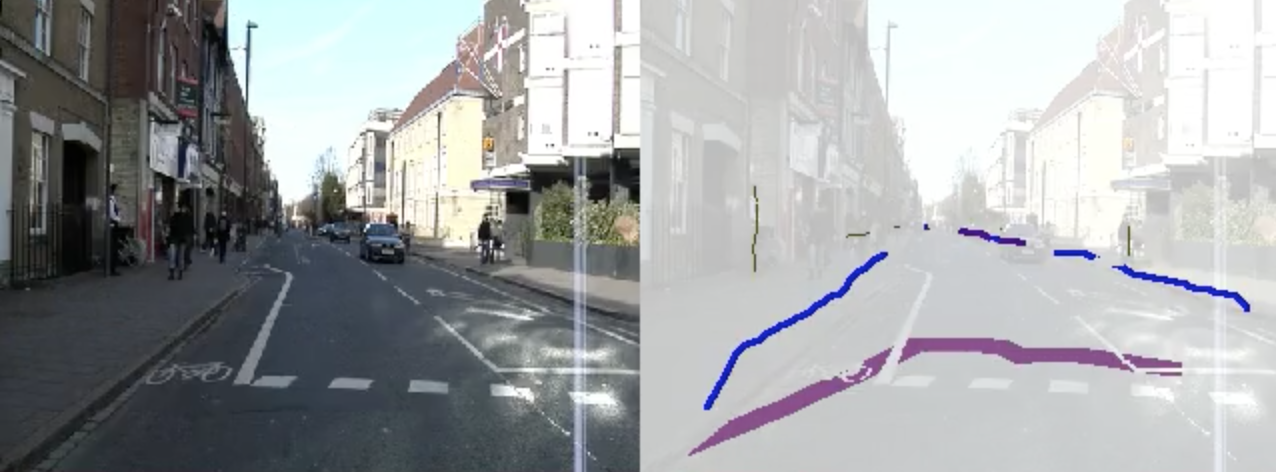 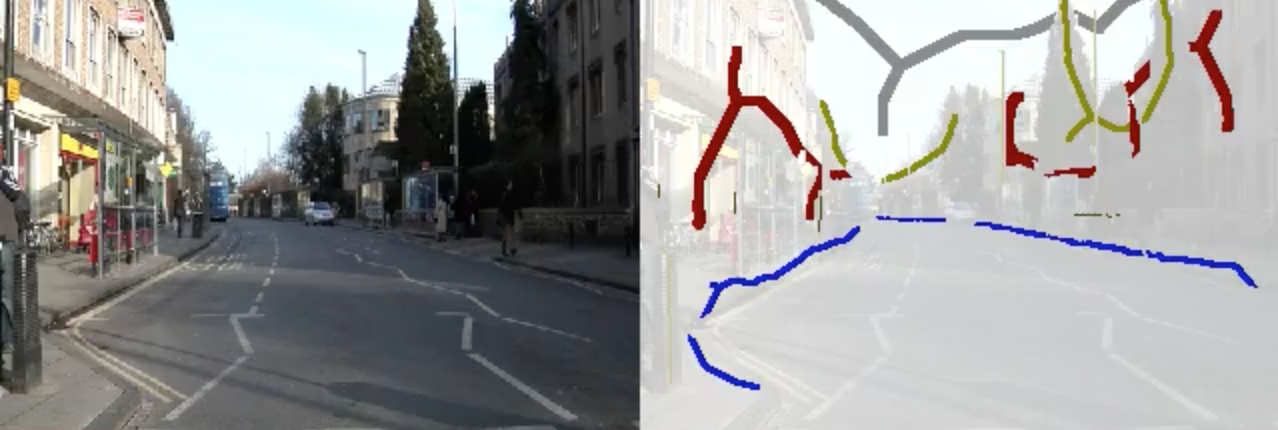 . . .
Training a Parser from Label Strokes
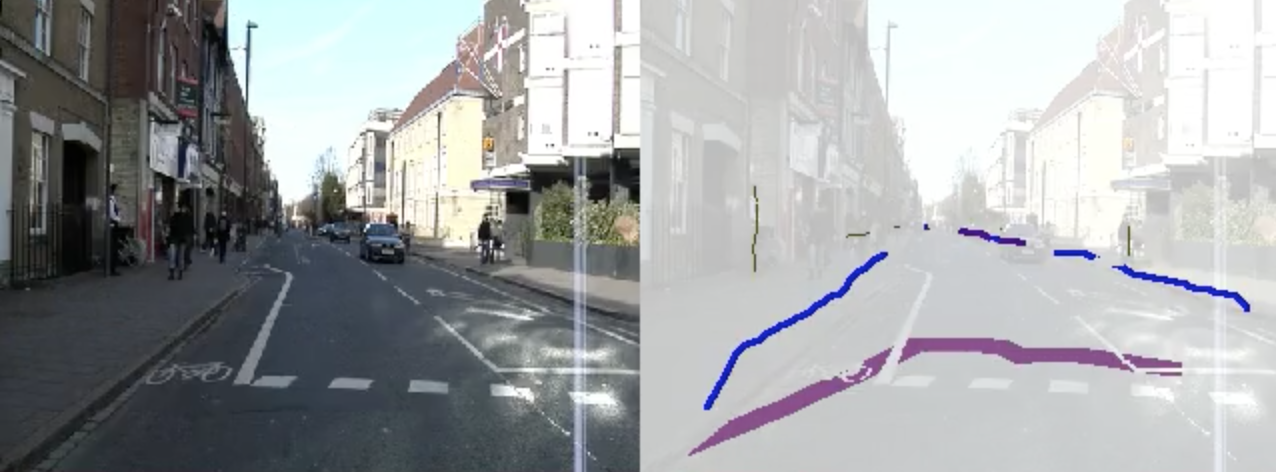 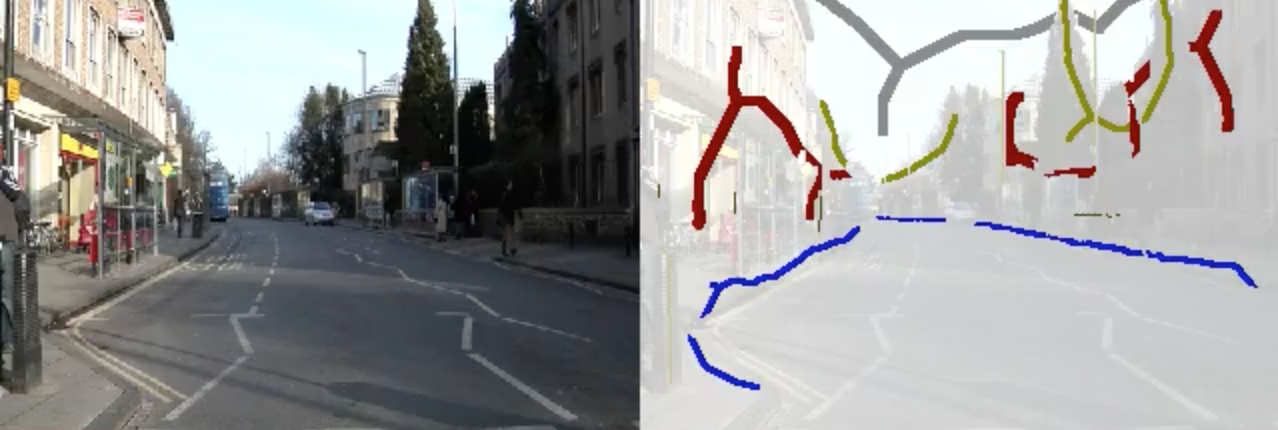 . . .
Training a Parser from Label Strokes
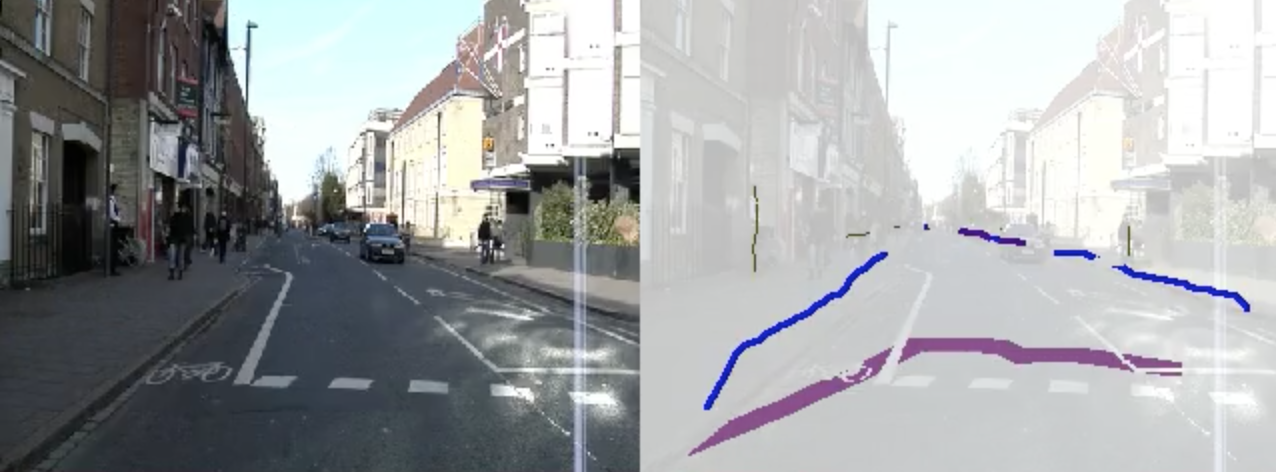 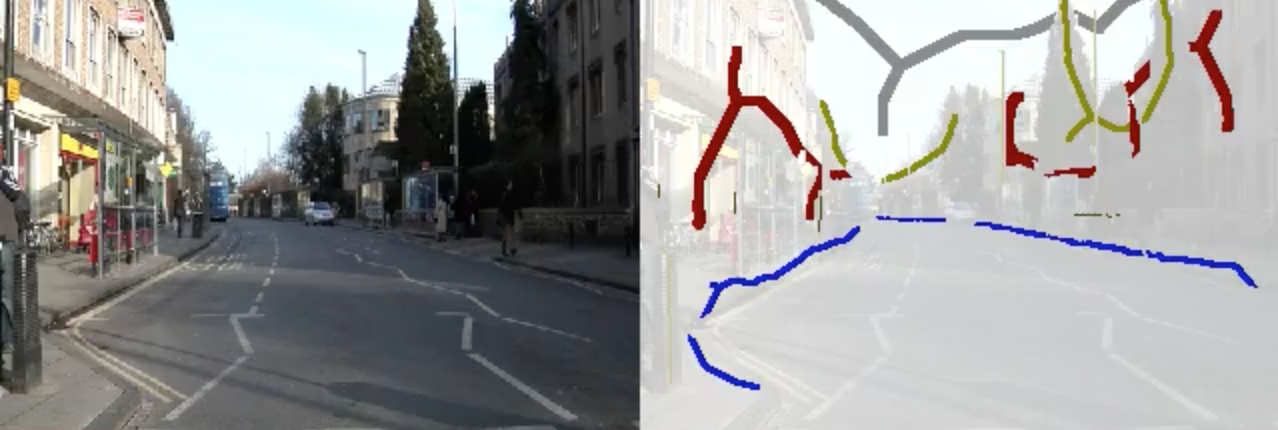 . . .
Training a Parser from Label Strokes
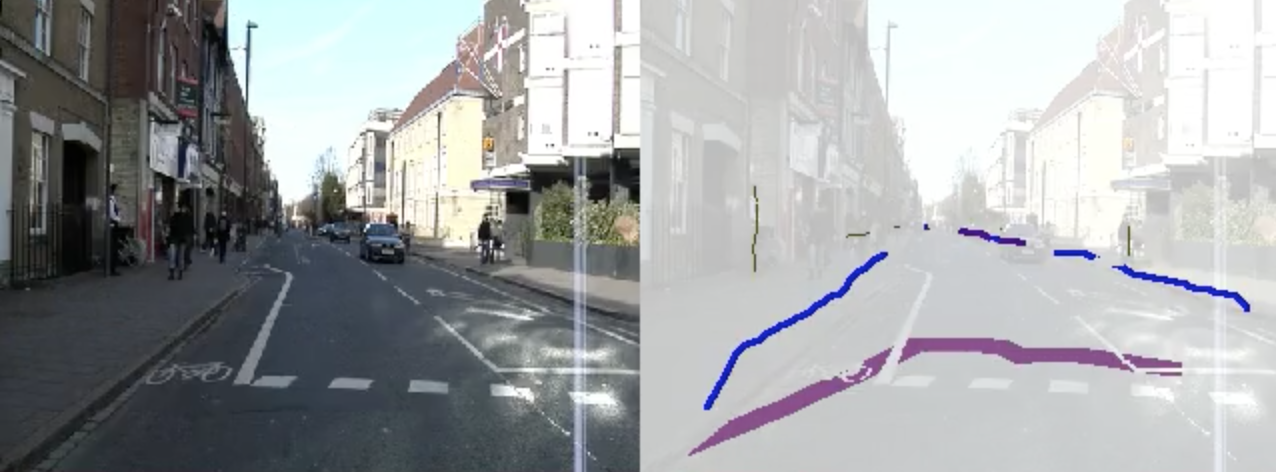 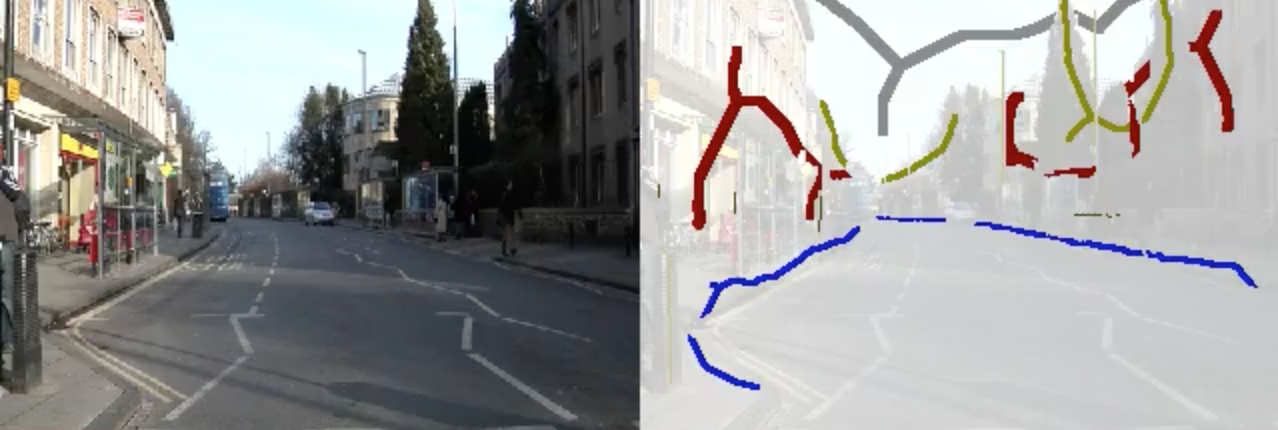 . . .
Training a Parser from Label Strokes
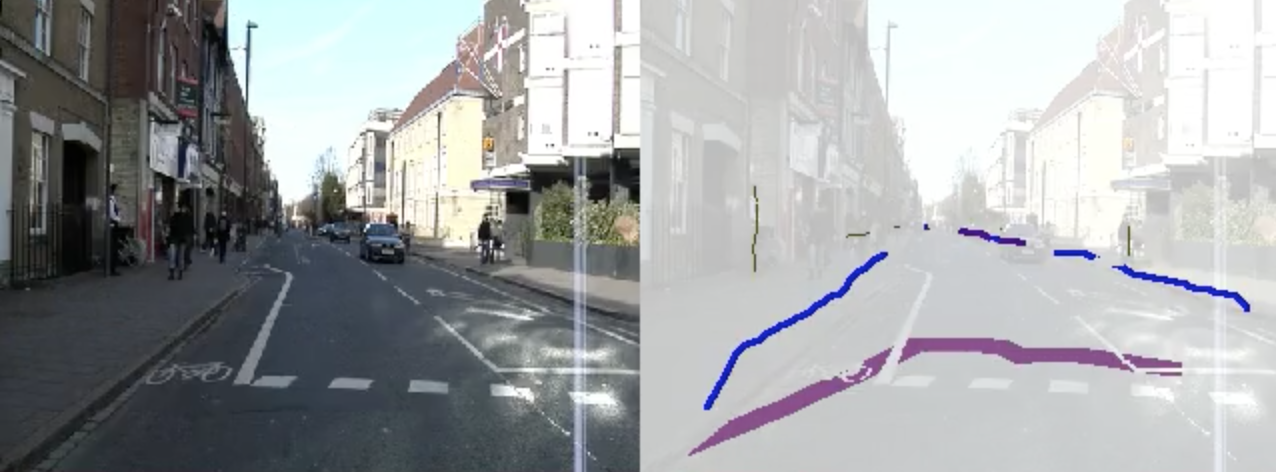 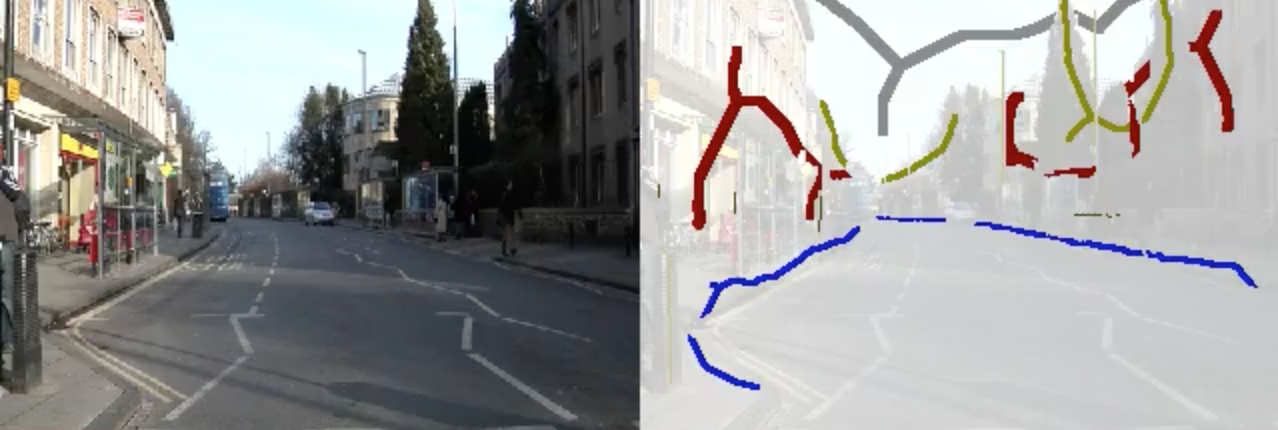 . . .
Training a Parser from Label Strokes
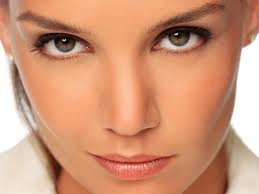 Training a Parser from Label Strokes
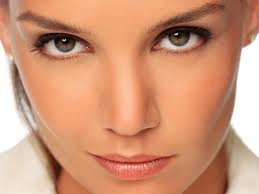 Training a Parser from Label Strokes
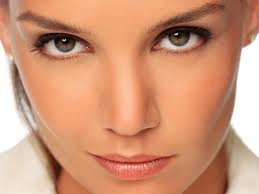 Training a Parser from Label Strokes
How to set up
Vector-quantize local feature space
A Simple Test on Snake
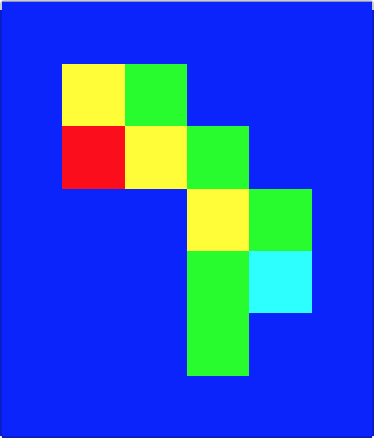 Nowozin et al 2011
Movement Rules:
Red up
Yellow right
Green down
Cyan left
Blue stop
Input image
Output label
For a blue pixel
A Simple Test on Snake
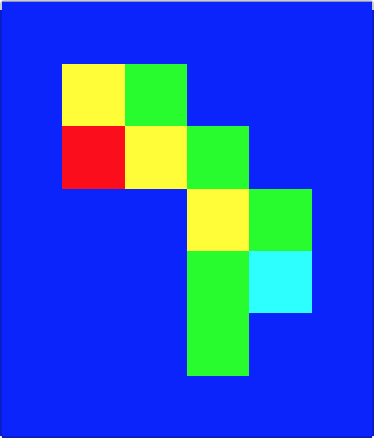 Nowozin et al 2011
Movement Rules:
Red up
Yellow right
Green down
Cyan left
Blue stop
Input image
Output label
For a green pixel
A Simple Test on Snake
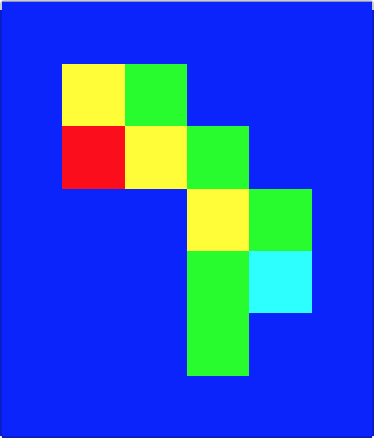 Previous:
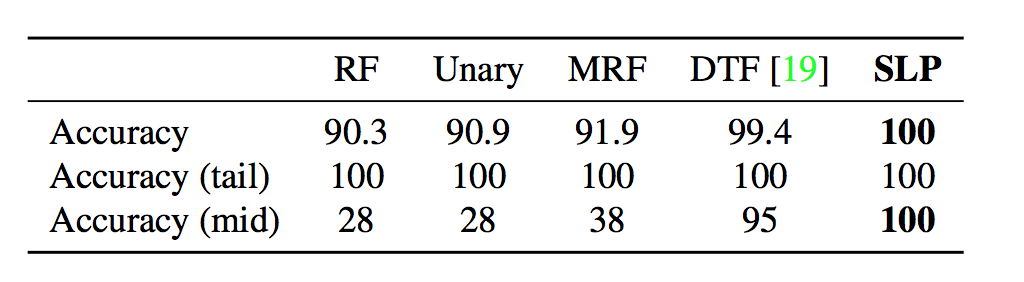 Input image
Ours:
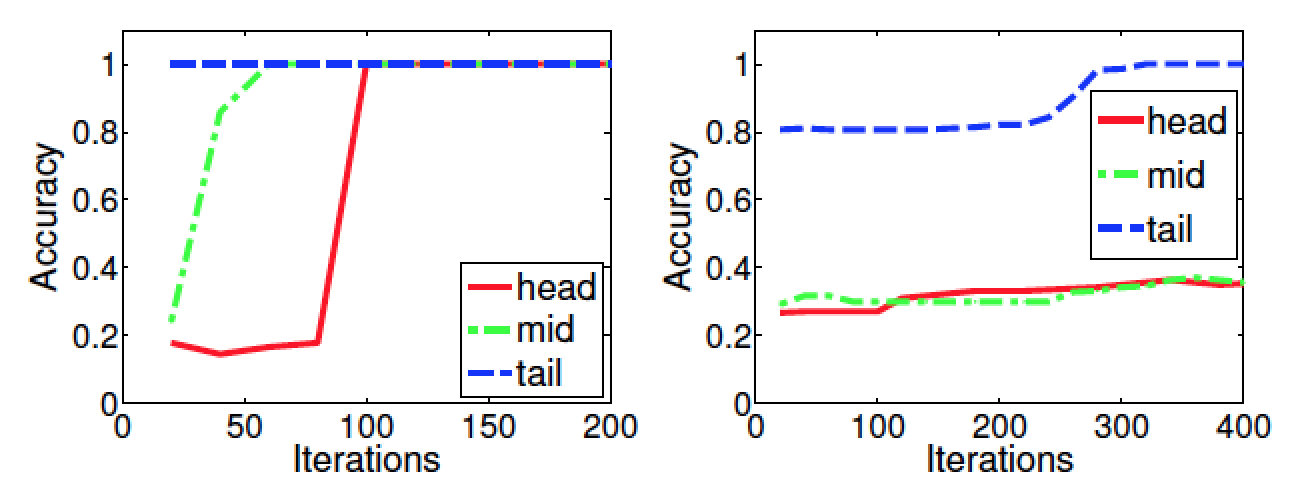 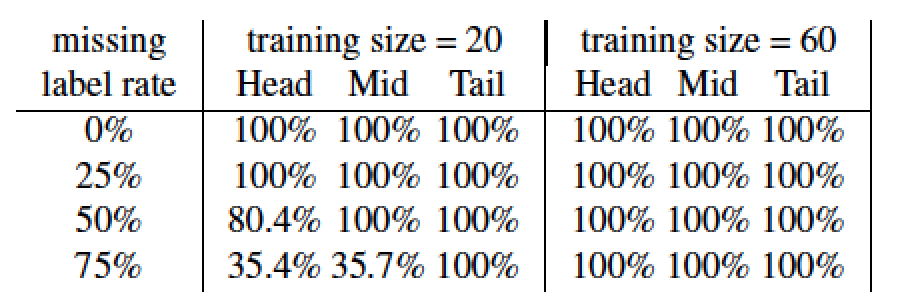 Test on Camvid
Quantitative Results
Work badly on small objects (e.g. pedestrians)  need more training data
+ Testing time very fast  real time possible